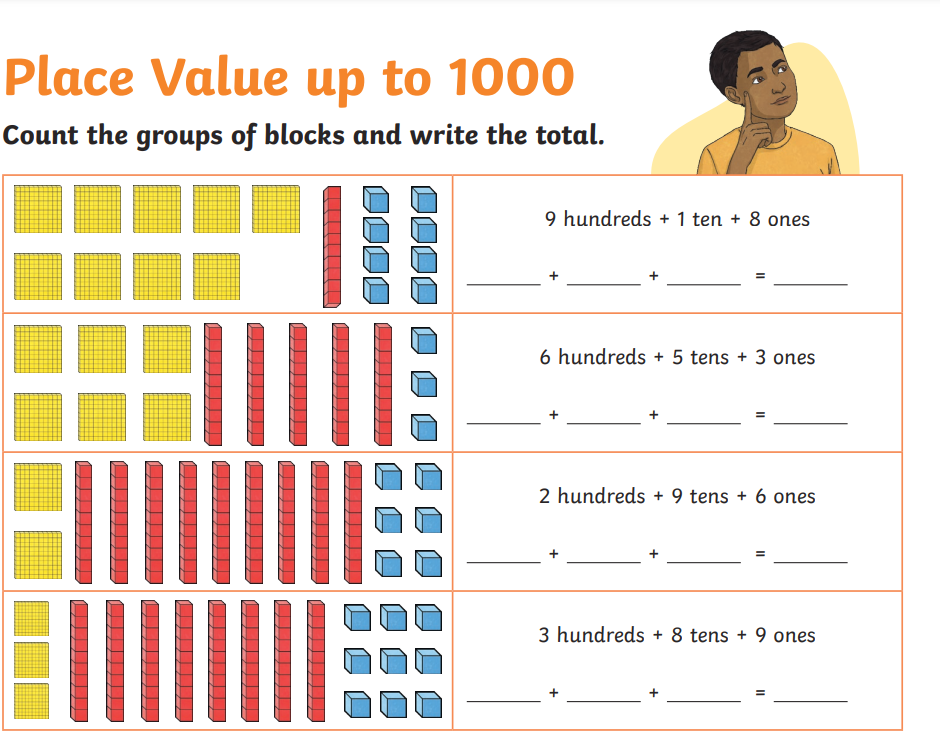 رابط اوراق عمل
https://www.twinkl.ae/resource/place-value-up-to-1000-differentiated-activity-sheets-t2-m-6012